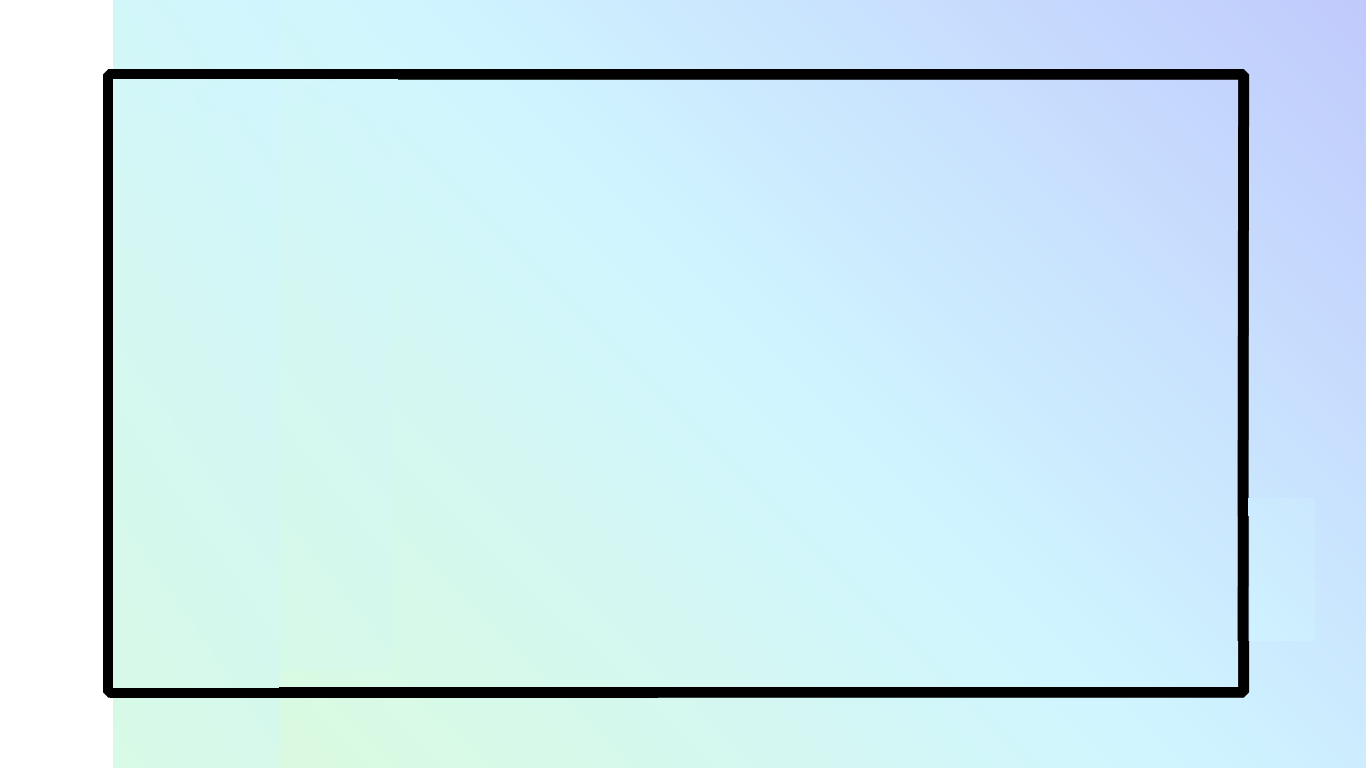 زانكۆی سەلاحەدینكۆلێژی زانستە سیاسییەكان  لامەركەزیەت و حكومەتە خۆجییەكان:بنەما و تیۆرییەكان
م.ی.سەركان سلمان أبوبكر
ساڵى خوێندن
 2022-2023
Email: sarkan.abubaker@su.edu.krd
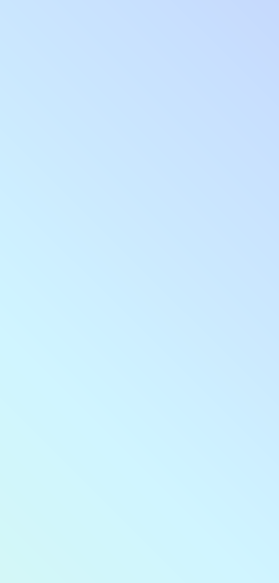 مەركەزیەت و لا مەركەزیەت
یەكەم :- مەركەزیەت
بەواتای چركردنەوەی دەسەڵاتە لەسەنتەر
كە تێیدا گشت دەسەڵات و صلاحیات كۆدەكرێنەوە لە مەركەزەوە.
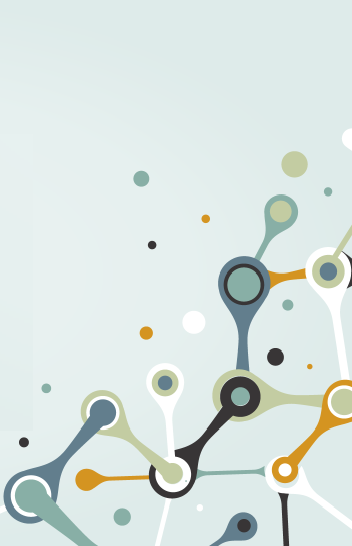 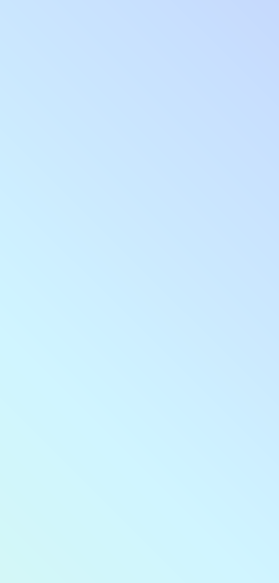 ڕەگەزەكانی مەركەزیەت: سیستەمی مەركەزی بەسێ خەسڵەتی سەرەكی دەناسرێتەوە.
چركردنەوەو كۆكردنەوەی ئەركە كارگێرییەكان لە دەسەڵاتی مەركەزیدا. پسپۆڕیەت+واژۆ
پابەندبوونی هەرەمی ، واتەپەیژەیی كە هەر لایەنێك پابەندی سەرووی خۆی دەبێت.
مةركةزيةتى ئيدارى دوو شيوازى هةية كة بريتين لة (التركيز الادارى وعدم التركيز) 1. التركيز الادارى
بةوةدةناسريتةوة كةوا دةسةلاتى سةنتةر بةهيز دةكات وبلاوكردنةوةى سنورى دةسةلاتى حكومةتى سةنتة ئاسان دةكات 
- مةركةزيةتى ئيدارى دةبيتة هوى كةمبونةوة ى نةفةقاتى  طشتى بوكةمترين ئاست .
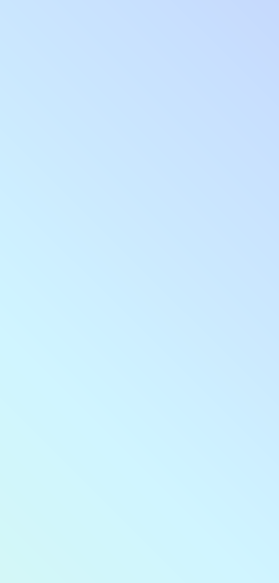 سیستەمی مەركەزی كارگێڕی چەند لایەنی باشی هەیە، لەوانە :
گرنگی سیستەمەكە بۆ یەكێتی وڵات
پێشكەشكردنی خزمەتگوزارییەكان وەكو یەك
بەڕێوەچونی كاروبارەكان بەیەك شێواز و دروستبوونی خیبرات
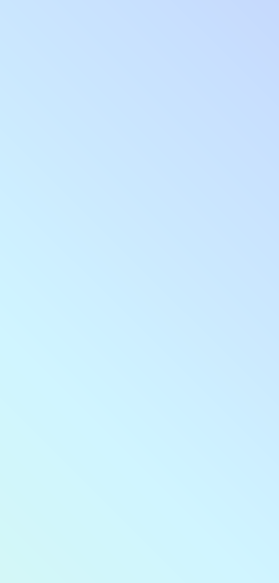 التركيز ئيدارى ضةندين كةموكورى هةية لةوانة
1- ئةو شيوازة بةوةدةناسريت كةسروشتيكى ناديموكراتى هةية كةثسثوريةتى ئيدارى هةمووى لةدةستى ضةند وةزيريك وبةرثرسيك كودةكريتةوة . 
2- زيدةرويى كردن لةمةركةزيةت دةبيتة هوى ثةكخستنى كاروبارة ئيداريةكان .
3- مةركةزيةتيكى توند دةبيتة هوى ثشتطوى خستنى ثيداويستية لوكاليةكان .
لامەركەزیەت
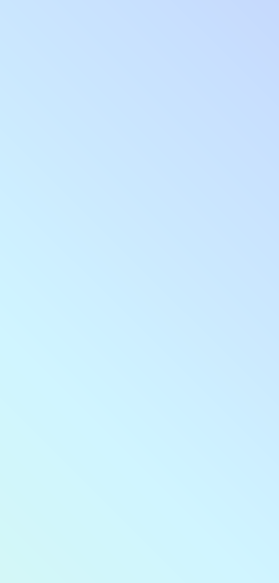 جیاوازی دەوڵەتان لە ڕووی پێكهاتەوە پێویستی بە ڕێكخستنی ئیداری جیاواز دەبێت. 
فراوانی ڕووبەڕی جوگرافی گۆڕانكاری سیستەمی ڕیكخستنی كارگێڕی لێدەكەوێتەوە
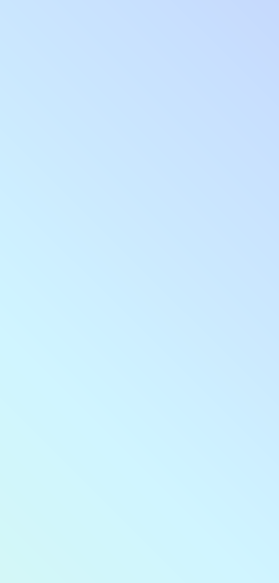 ڕەگەزە سەرەكییەكانی لامەركەزیەت: 
1. بوونی بەرژەوەندی گشتی ناوخۆیی
2. بەرپرسیاریەتی دەستە ناوخۆیی و هەرێمایەتیەكان
3. بوونی چاودێری دەستەلاتی ناوەندی
والتةر كلين جةخت لةسةر ضةند ئامانجيك دةكاتةوة بوئةوةى لامةركةزيةتى ثةيرةوبكريت :-
 1- دابينكردنى ئيداريةكى بةتوانا كةتواناى وةلامدانةوةيةكى باشترى داواكارى هاولاتيانى هةبيت. 
2- طرةنتى كردنى ديموكراتيةت ومافى هاولاتيان وداواكارى تاكةكان 
3- دروستكردنى طيانى كيبركى لةنيوان يةكة ئيدارية خوجيَيةكان 
4- ثاراستنى مافى كةمينةكان لةريطةى ثيدانى ئاستيكى طونجاو لةدةسةلات بويان.
لامةركةزيةت بةثيى ثلةو ئاستى قولايةكةى دابةشدةكريتة ضوار جورى سةرةكى بةثيى ئاستى طواستنةوةى دةسةلات هةر يةكيك لةو شيوازانةش خاسيةتى سياسى و دارايى و ئيدارى خوى هةية ئاستةكانيش بريتين لة :-
طواستنةوةى دةسةلاتةكة بة ضةند شيواز دةبيت
1- التنازل :- بةواتاى طواستنةوةى دةسةلات بو ئةو حكوتة لوكاليانةى سةربةخون يان نيمضة سةربةخون وكةسايةتيةكى مةعنةويان هةية 
2- التفويض :- بريتية لةطواستنةوةى بةرثرسياريةتى لةبوارى خزمةتطوزارى وكارطيرى ودةزطاكانى حوكم ودامةزراوة خوجيَيةكان . 
3- إبطال المركزية - واتا راسثاردنى لقةكانى خوارةوةى حكومةت بو جيبةجيكردنى بةرنامةى حكومةت بةطشتى. 
4- التجريد:- بريتيةلة طواستنةوةى خزمةتطوزارى دامةزراوة طشتيةكان بو كومثانيا ودامةزراوة تايبةتيةكان واتا ثةيوةست كردن بةئةنجامدانى كاريكى ديارى كراو لةكاتيكى ديارى كراو.
جيمس مانور : سىَ رةطةزةی سةرةكى ثيويستة بوونى هةبيًت (ديموكراتى- دارايى –ئيدارى) . 
بوَسوانطةر ثيى واية سىَ فاكتةرى سةرةكى كاريطةريان لةسةر لامةركةزيةت هةية بريتين لةكةسايةتى مةعنةوى ، دةسةلات و بةرثرسياريةتى .
لايةنة باشيةكانى لامةركةزيةت:-
1-  خزمةتطوزاريية ناوخؤييةكان لةلايةن دةستة ناوخؤييةكانةوة بةريوة دةبردريت . 
2- خيرايى لة وةلامدانةوة و ثيشكةشكردنى خزمةتطوزارييةكان 
3- كةمكردنةوةى كةم وكوريةكانى حكومةت . 
4- بةشداريكردنى خةلك لة كاروبارة ئيدارييةكان
لايةنة خراثيةكانى لامةركةزيةت
1. كێبڕكی زۆرجار دەبێتە هۆی دروستبوونی نایەكسانی 
2. زیانگەیاندن بە یەكیتی كارگێری وڵات 
3. بەرژەوەندی ناوخۆیی دەخرێتە پێش بەرژەوەندی گشتییەوە (سەركردەی دیكە دروست دەبێت.